THINGS TO EDIT:

Qtr #

Week #

Edit slide titles

Edit codes (Q-W-Day)

Edit directions

Check links when done
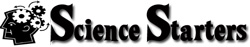 Quarter 1 Week 3
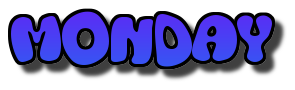 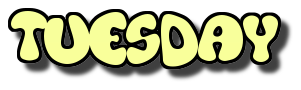 Hyperlinks built in to help navigate to each day.

My class helpers will open the file each day and set it up for the students to view on the Smart Board.
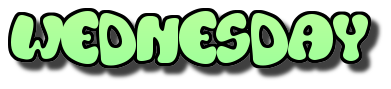 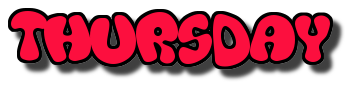 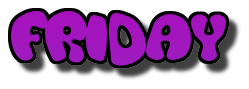 EDIT TITLE
This slide will be used as a PNG background on the digital student notebook. 

Include all the items you want to stay fixed on the page.  You will add the interactive components in Google Slides.
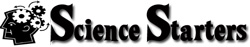 Q1-W__-Mon
EDIT DIRECTIONS
T. Tomm 2008   http://sciencespot.net/
This slide will be presented in class to review the answers. 

Add the same information as the previous slide.  Use textboxes and shapes along with animations to share the answers as you present.
The answers are …
This slide will be used as a PNG background on the digital student notebook. 

Include all the items you want to stay fixed on the page.  You will add the interactive components in Google Slides.
EDIT TITLE
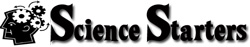 Q1-W1-TUES
Edit directions.
The answers are …
This slide will be presented in class to review the answers. 

Add the same information as the previous slide.  Use textboxes and shapes along with animations to share the answers as you present.
EDIT TITLE
This slide will be used as a PNG background on the digital student notebook. 

Include all the items you want to stay fixed on the page.  You will add the interactive components in Google Slides.
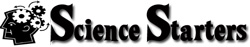 Q1-W1-WEDS
EDIT DIRECTIONS
The answers are …
This slide will be presented in class to review the answers. 

Add the same information as the previous slide.  Use textboxes and shapes along with animations to share the answers as you present.
EDIT TITLE
This slide will be used as a PNG background on the digital student notebook. 

Include all the items you want to stay fixed on the page.  You will add the interactive components in Google Slides.
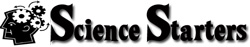 Q1-W1-THURS
Edit directions.
The answers are …
This slide will be presented in class to review the answers. 

Add the same information as the previous slide.  Use textboxes and shapes along with animations to share the answers as you present.
Edit title
This slide will be used as a PNG background on the digital student notebook. 

Include all the items you want to stay fixed on the page.  You will add the interactive components in Google Slides.
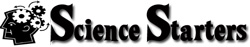 Q1-W1-FRI
Edit directions.
The answers are …
This slide will be presented in class to review the answers. 

Add the same information as the previous slide.  Use textboxes and shapes along with animations to share the answers as you present.
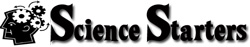 Have you reviewed the answers for Friday’s challenge in class?  
If so, it’s TURN IN TIME! 
Go to GC to turn in your daily challenges for Week ____.
Weekly Challenges will be assigned on Fridays for the following week.
Remember … you may complete all of them early, but do not turn them in early.  Wait until we discuss all the challenges in class.